Algebra
9-sinf
Mavzu:
Keltirish formulalari
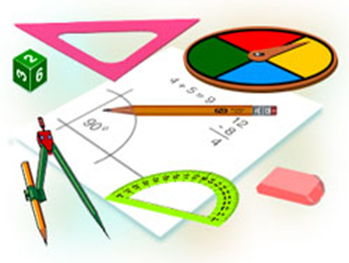 Mustaqil bajarish uchun berilgan mashqlarni tekshirish
299-mashq. Ayniyatni isbotlang.
Yechish.
Yechish.
Mustaqil bajarish uchun berilgan mashqlarni tekshirish
301-mashq. Ayniyatni isbotlang.
Yechish.
302-mashq. Hisoblang.
Yechish.
Keltirish formulalari
Yechish.
Keltirish formulalari
1-misolni yechishda quyidagi tengliklardan foydalaniladi:
Keltirish formulalari
(2) tenglik quyidagi formulaning xususiy holi hisoblanadi.
(4) tenglik formulalar keltirish formulalari deyiladi.
Keltirish formulalari
Yechish.
Yechish.
Keltirish formulalari
4-misol. Hisoblang:
Keltirish formulalari
Yodda saqlang!
Misollar yechish
Yechish.
Misollar yechish
Yechish.
Misollar yechish
Yechish.
Misollar yechish
Yechish.
314-mashq. Ifodani soddalashtiring:
Misollar yechish
314-mashqning yechimi
Misollar yechish
315-mashq. Uchburchakning ikkita burchagi yig‘indisining sinusi uchinchi burchagining sinusiga tengligini isbotlang.
Yechish.
Mustaqil bajarish uchun topshiriqlar
Darslikning 133-sahifasidagi  
307, 308, 309-mashqning 2-4-tartibdagi misollarini yechish.
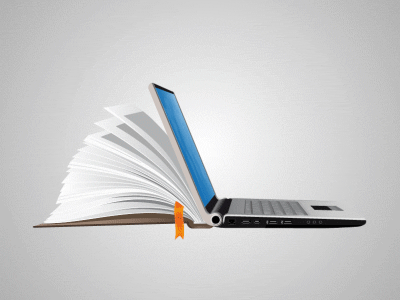